Буква «Ы».
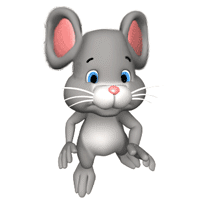 Просекова Т.Н.
Ах, бедняжка – буква «Ы»!Ходит с палочкой, увы!Выложи букву из палочек или любых мелких предметов.
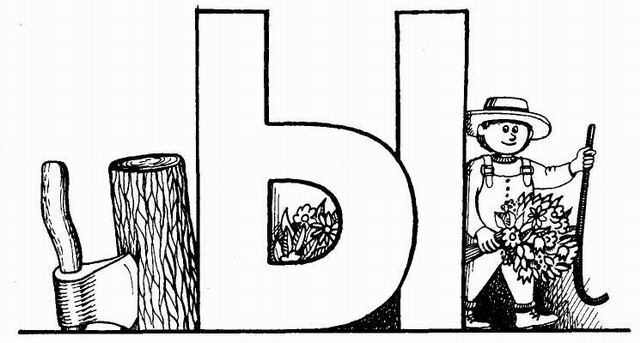 Просекова Т.Н.
Ы
Просекова Т.Н.
Помоги мышке прочитать буквы по таблице:
слева направо
сверху вниз
-назови букву в левом нижнем углу.
Какой буквы не хватает?
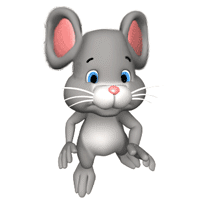 Просекова Т.Н.
Послушай, повтори, протягивая последний звук  слова, запиши  только последнюю букву: кольцо, часы, книга. Подумай, каким цветом и почему.
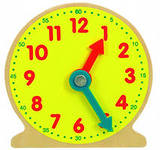 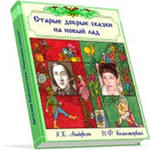 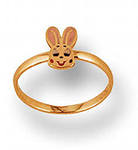 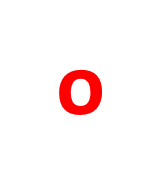 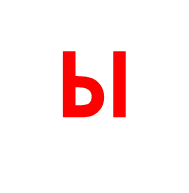 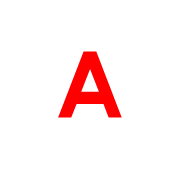 Просекова Т.Н.
Повтори слово «мышка» медленно перед зеркалом. Какие гласные звуки слышишь? Выложи  звуковые карточки в левой схеме. В другой схеме запиши  буквами.
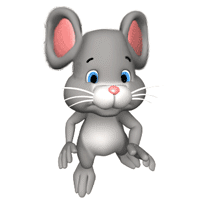 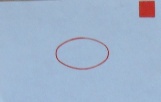 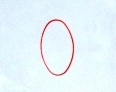 А
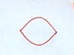 Ы
о
У
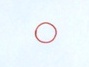 И
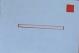 Просекова Т.Н.
МЫШКА
Просекова Т.Н.
Повтори слово «мишка» медленно перед зеркалом. Какие гласные звуки слышишь?  Выложи звуковые карточки в схеме. В другой схеме запиши  буквами.
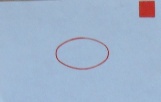 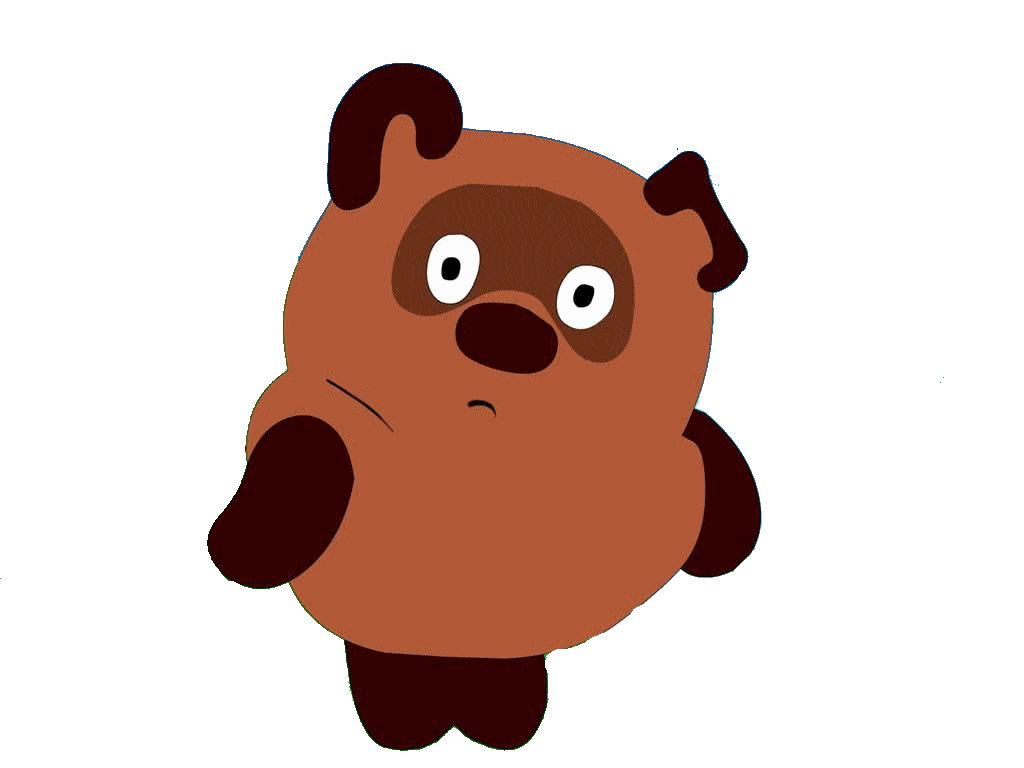 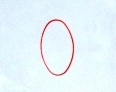 А
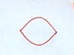 Ы
о
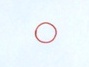 У
И
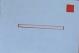 Просекова Т.Н.
МИШКА
Просекова Т.Н.
Молодец!
Просекова Т.Н.